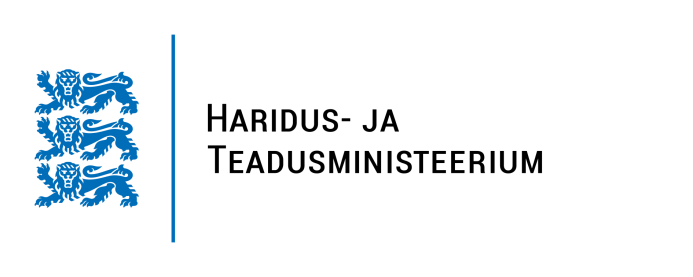 Baasfinantseerimise alusandmete esitamisest 2018
Mariann Saaliste
06.09.2018
Teemad
Määruses toodud tingimused ja määruse muudatused
Andmete kontrollimine
Määruse muudatused
Haridus- ja teadusministri määruse 21.03.2005 nr 11 „Teadus- ja arendusasutuste baasfinantseerimise määramise tingimused ja kord“ muudatused jõustuvad 07.09.2018.
Baasfinantseerimise mahu kinnitamine
Baasfinantseerimise jaotuse teadus- ja arendusasutustele kinnitab valdkonna eest vastutav minister käskkirjaga.
Käskkiri tehakse baasfinantseeritavatele teadus- ja arendusasutusele teatavaks 10 päeva jooksul käskkirja andmisest.
Baasfinantseerimise mudel
§ 3 Baasfinantseerimise mahu määramise kriteeriumid publikatsioonide alusel
Teadusartikkel vastavalt autorite arvule koefitsiendiga 0,3-1; 
Monograafia vastavalt andmete esitaja osalusele koefitsiendiga 1, 2 või 5.
registreeritud patenditaotlus ja sordikaitse taotlus koefitsiendiga kaks ning patent ja kaitse alla võetud taimesort koefitsiendiga kolm.
Baasfinantseerimise mahu määramise kriteeriumid lepingute alusel
1) tulu nii kodu- kui ka välismaiste äriühingute, välja arvatud Vabariigi Valitsuse 2. aprilli 2003. a määruse nr 105 „Haiglavõrgu arengukava” §-s 2 nimetatud haiglad, rahastatud ning nende huvides teostatud projektide ja tellimustööde eest, mille puhul on üheselt tuvastatav, et osutatud teenus ning esitatud finantsdokumendid on seotud teadus- ja arendustegevusega, koefitsiendiga kaks;
2) tulud litsentside müügist, patentidest ja kaitse alla võetud taimesortidest, koefitsiendiga kaks;
Baasfinantseerimise mahu määramise kriteeriumid lepingute alusel (2)
3) tulu riigi- ja kohaliku omavalitsuse asutuste ja avalik-õiguslike juriidiliste isikute, mittetulundusühingute ja sihtasutuste, samuti Vabariigi Valitsuse 2. aprilli 2003. a määruse nr 105 „Haiglavõrgu arengukava” §-s 2 nimetatud äriühingutena tegutsevate haiglate rahastatud ning nende huvides teostatud projektide ja tellimustööde eest, mille puhul on üheselt tuvastatav, et osutatud teenus ning esitatud finantsdokumendid on seotud teadus- ja arendustegevusega, koefitsiendiga üks;
Baasfinantseerimise mahu määramise kriteeriumid lepingute alusel (3)
4) tulu riiklike teadus- ja arendusprogrammide raames rahastatavate alus- ja rakendusuuringute või arendustegevuse läbiviimise eest, koefitsiendiga üks;
 5) tulu, mis on saadud toetusena riigieelarve välistest välisvahenditest alus- ja rakendusuuringute või arendustegevuse läbiviimiseks, koefitsiendiga üks;
6) tulu Euroopa Liidu teadusuuringute ja innovatsiooni raamprogrammidest, sealhulgas Euratomi raamprogrammist rahastatavatest projektidest, koefitsiendiga üks.
Baasfinantseerimise mahu määramise muud kriteeriumid
(1) Lisaks käesoleva määruse §-s 3(1) nimetamata tuludele ei arvestata baasfinantseerimise mahu määramisel määruse lisa 2 osas B nimetatud eraldisi.
(2) Käesoleva määruse § 2 lõikes 1 nimetatud baasfinantseerimise mahust 10 protsenti eraldatakse ülikoolile proportsionaalselt ülikooli riiklikult tunnustatud õppekava alusel valminud ning ülikoolis kaitstud doktoritööde arvuga vastavalt Eesti Hariduse Infosüsteemi andmetele vastava kalendriaasta kohta.
Rahvusteadustele eraldatav baasfinantseerimine
(1) Baasfinantseerimist rahvusteaduste arendamiseks eraldatakse lisaks § 2 lõike 1 alusel TA asutustele eraldatavatele vahenditele.
(2) Baasfinantseerimise mahu määramisel käsitletakse rahvusteadustena Eesti ajalugu, folkloristikat, keeleteadust, kunstiteadusi (sh muusika- ja teatriteadusi) ja kirjandusteadust, aga ka teisi teadusi, mille uurimistulemustel on otsene mõju eestlaste enesemääratlusele ning mis sellega aitavad kujundada ja säilitada eestlaste identiteeti.
(3) Paragrahvi 2 lõikes 2 nimetatud vahendite jaotuse teadus- ja arendusasutuste vahel määrab valdkonna eest vastutav minister.
Andmete esitamine 1. oktoobriks
Monograafiad
Patendid ja kaitse alla võetud sordid
Tulu TA lepingutest
Tulu litsentsidest, patentidest, taimesortidest
Tulu riiklikest TA programmidest
Tulu riigieelarve välistest välisvahenditest
Tulu EL teadusuuringute ja innovatsiooni raamprogrammidest
Andmed tuleb esitada vastavalt määruse lisas 2 toodud vormile.
Baasfinantseerimise aruanne
Teadus- ja arendusasutusele eraldatud baasfinantseerimise kasutamise kohta esitab teadus- ja arendusasutus Haridus- ja Teadusministeeriumile hiljemalt baasfinantseerimise eraldamisele järgneva aasta 15. veebruariks aruande vastavalt määruse lisas 4 toodud vormile ja aruande seletuskirja.
Lisa 2
Kui veergudes 2 ja 3 ei selgu otsene seos teadus- ja arendustegevusega (alus- või rakendusuuringud, arendustegevus), tuleb see kirjeldada märkuste lahtris.
Tegevuse liigitamisel TA tegevusena tuleb lähtuda Teadus- ja arendustegevuse korralduse seaduses ning Frascati käsiraamatus toodust.
TAKS mõisted
Teadustegevus – isiku loomevabadusel põhinev tegevus, mille eesmärk on teaduslike uuringute abil uute teadmiste saamine inimese, looduse ja ühiskonna ning nende vastastikuse toime kohta
Arendustegevus - uuringute ja kogemuste kaudu saadud teadmiste rakendamine uute materjalide, toodete ja seadmete tootmiseks, protsesside, süsteemide ja teenuste juurutamiseks või nende oluliseks täiustamiseks.
Frascati käsiraamat
Teadus- ja arendustegevus (sh eksperimentaalarendus) hõlmab süstemaatilist loomingulist tegevust selleks, et suurendada teadmiste, sealhulgas inimest, kultuuri ja ühiskonda käsitlevate teadmiste hulka ning kasutada neid teadmisi uute rakendusalade leidmiseks.
TA tegevuse 5 kohustuslikku põhitingimust:
uudsus,
loomingulisus,
tulemuse ettemääramatus,
süstemaatilisus,
ülekantavus ja/või korratavus.
Mis ei kuulu teadus- ja arendustegevuse mõiste alla?
Näited:
Tootmiseelne arendus
Müügijärgne teenindus ja tõrkeotsing
Patentide ja litsentsidega seotud halduslik ja juriidiline töö
Korralised katsed, mille tulemuseks ei ole teaduslikud teadmised või tehnoloogia areng
Andmete kogumine (v.a. kui see on TA tegevuse lahutamatu osa)
Korraline avaliku kontrolli nõuete, standardite ja eeskirjade täitmise kontroll.
Teadus- ja arendustegevus ja kunstiloome
Baasfinantseerimise mahu määramisel mittearvestatavad eraldised
1) riigieelarvest Haridus- ja Teadusministeeriumi eelarve kaudu sihtfinantseerimiseks, institutsionaalseks uurimistoetuseks, tuumiktaristu toetuseks, baasfinantseerimiseks, teaduskollektsioonide ja infrastruktuuri ülalpidamiseks eraldatavad vahendid;
2) riigieelarvest Haridus- ja Teadusministeeriumi eelarve kaudu Sihtasutuse Eesti Teadusagentuur poolt eraldatavad vahendid (sh personaalsed uurimistoetused, väliskoostöö toetused jm);
3) riigieelarvest riigi ja avalik-õiguslike teadus- ja arendusasutuste investeeringuteks eraldatud vahendid;
4) uurija-professori toetus;
5) riigieelarvest teaduse tippkeskustele eraldatud tegevustoetus ja abikõlbmatu käibemaks;
[Speaker Notes: Väliskoostöö toetused – ETAG nõukogus heakskiidetud EL partnerlustes ja algatustes osalemise kava alusel. Ei võimendata neid toetusi, mida riik on juba toetanud.]
Baasfinantseerimise mahu määramisel mittearvestatavad eraldised (2)
6) infrastruktuuri arendamiseks ja personali koolitamiseks eraldatavad toetused;
7) baasfinantseerimise mahu arvestamisel arvesseminevate vahendite osa, mille baasfinantseerimise taotleja on kasutanud TA tegevuse läbiviimise vahendamiseks, sh koordineeriva projekti partneritele edastatud/edastatavad vahendid, või hankimiseks mõnelt teiselt asutuselt, organisatsioonilt või isikult;
8) struktuurifondide vahendid, v.a. määruse § 3(1) lg 2 p 4 viidatud vahendid ning struktuuritoetustest rahastatavate RITA, „Teadus- ja arendustegevuse programm nutika spetsialiseerumise kasvuvaldkondades“ ning „Arenguvajaduste välja selgitamine ja ettevõtete arendustegevused“ ja „Teadusarendustegevuse osak“ raames eraldatavad vahendid;
Baasfinantseerimise mahu määramisel mittearvestatavad eraldised (3)
11) tavalise majandustegevuse toetamiseks eraldatud tegevustoetus;
10) Euroopa Liidu haridus- ja koolitusprogrammide (Erasmus+) vahendid;
11) hariduse ja koolitusega seotud projektideks, sealhulgas õppekavaarenduseks ja õppematerjalide ettevalmistamiseks, õppeotstarbeliste veebikeskkondade või õppefilmide tegemiseks ning lähetusteks eraldatud vahendid;
12) konverentside, seminaride, koolituste ja näituste korraldamiseks ning kirjastamiseks, trükkimiseks ja digitaliseerimiseks eraldatud vahendid;
Baasfinantseerimise mahu määramisel mittearvestatavad eraldised (4)
13) Euroopa Liidu territoriaalse koostöö ja naabruspoliitika instrumendi programmide vahendid (Interreg jt);
14) Ettevõtluse Arendamise Sihtasutuse poolt eraldatud tehnoloogia arenduskeskuste (TAK) meetme toetused;
15) tulu lepingutest, mille teadus- ja arendusasutus on sõlminud asutustega, mille aktsionär või osanik ta ise on või asutustega, kes kuuluvad teadus- ja arendusasutuse aktsionäride või osanike ringi.
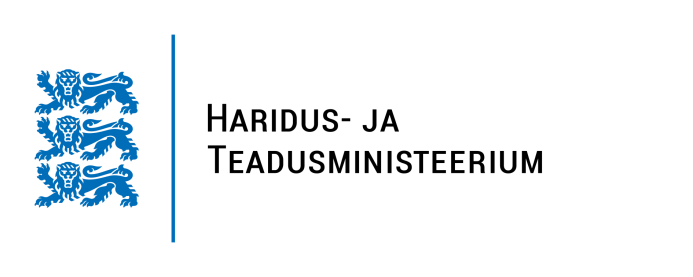 Tänan!